Qari mill-Ktieb ta' 
Esdra
Esd 1, 1-6
Fl-ewwel sena ta’Ċiru, sultan tal-Persja, biex iseħħ dak li kien qal il-Mulej minn fomm Ġeremija, 
il-Mulej qanqal lil Ċiru,
sultan tal-Persja, biex joħroġ proklama fis-saltna tiegħu kollha, saħansitra bil-miktub, li tgħid:
“Hekk jgħid Ċiru s-sultan
tal-Persja: ‘Il-Mulej, Alla 
tas-smewwiet, tani 
s-saltniet kollha tal-art, u
qabbadni nibnilu tempju
f’Ġerusalemm, belt ta’
Ġuda. Kull min hemm
fostkom mill-poplu kollu tiegħu, ħa jkun miegħu Alla tiegħu! Ħa jitla’ Ġerusalemm, belt ta’
Ġuda, u jibni t-tempju
tal-Mulej, Alla ta’ Iżrael. Hu Alla li qiegħed Ġerusalemm. U kull min fadal mill-poplu tiegħu,
qiegħed fejn qiegħed, ħa
jgħinuh in-nies tal-post b’fidda, deheb, ġid, 
bhejjem, u offerti oħra minn rajhom lit-tempju ta’ Alla,
li hemm f’Ġerusalemm.’ ”
Il-kapijiet ta’ djar missirijiethom ta’ Ġuda u
ta’ Benjamin, il-qassisin u
l-Leviti, u dawk kollha li
Alla qanqalhom, qamu
għalhekk biex jitilgħu Ġerusalemm ħa jibnu 
t-tempju tal-Mulej hemmhekk. Barra kull
xorta ta’ offerti li għamlu
minn rajhom, dawk kollha li kienu joqogħdu madwarhom tawhom ukoll kull xorta ta’ offerti ta’
fidda u deheb, ġid u
bhejjem, u offerti ta’ valur kbir.
Il-Kelma tal-Mulej.
R:/ Irroddu ħajr lil Alla
Salm Responsorjali

R:/ Kbir f’għemilu 
l-Mulej magħna!
Meta l-Mulej reġġa’ lura 
l-imjassra ta’ Sijon, 
konna qisna mitlufa f’ħolma;
imbagħad bid-daħk imtela fommna, 
u bl-għajjat ta’ ferħ ilsienna.
R:/ Kbir f’għemilu 
l-Mulej magħna!
Imbagħad bdew jgħidu fost 
il-ġnus: 
“Kbir f’għemilu l-Mulej magħhom.”
Kbir f’għemilu l-Mulej magħna! 
U aħna bil-ferħ imtlejna.
R:/ Kbir f’għemilu 
l-Mulej magħna!
Biddel, Mulej, xortina 
bħall-widien tan-Negeb!
Dawk li jiżirgħu 
fid-dmugħ jaħsdu 
bl-għana ta’ ferħ.
R:/ Kbir f’għemilu 
l-Mulej magħna!
Huma u sejrin, imorru jibku, 
iġorru ż-żerriegħa 
għaż-żrigħ.
Iżda huma u ġejjin lura, 
jiġu b’għana ta’ ferħ, 
iġorru l-qatet f’idejhom.
R:/ Kbir f’għemilu 
l-Mulej magħna!
Hallelujah, Hallelujah
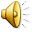 Hekk għandu jiddi d-dawl tagħkom quddiem 
il-bnedmin,
biex jaraw l-għemejjel tajba tagħkom u jagħtu glorja lil Missierkom li hu 
fis-smewwiet.
Hallelujah, Hallelujah
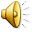 Qari mill-Evanġelju skont  San Luqa
Lq 8, 16-18
R:/ Glorja lilek Mulej
F’dak iż-żmien, Ġesù qal 
lill-folla:
“Ħadd ma jixgħel musbieħ u jgħattih b’għatu jew iqiegħdu taħt sodda, imma
jqiegħdu fuq l-imnara, biex kull min jidħol ġewwa jara d-dawl. Għax ma hemm xejn moħbi li ma għadx jidher, u xejn ma hemm
mistur li ma għadx jingħaraf u jinġieb 
għad-dawl.
Mela oqogħdu attenti kif 
tisimgħu! Għax min
għandu, jingħatalu; u min ma għandux, jitteħidlu saħansitra dak li jaħseb li għandu.”
Il-Kelma tal-Mulej
R:/Tifħir lilek Kristu